DRAFT  The Importance of Teaching Computer Science in High School
J. McGrath Cohoon
Senior Research Scientist
National Center for Women & Information Technology
University of Virginia
1
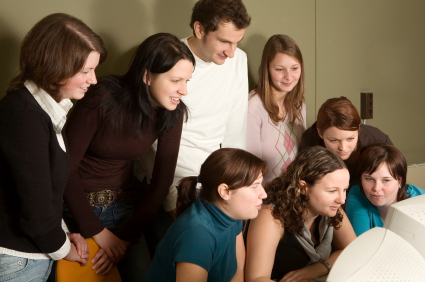 Why study computer science (CS)?
Flexible, creative, rewarding careers
Unmet workforce need
Great Career!
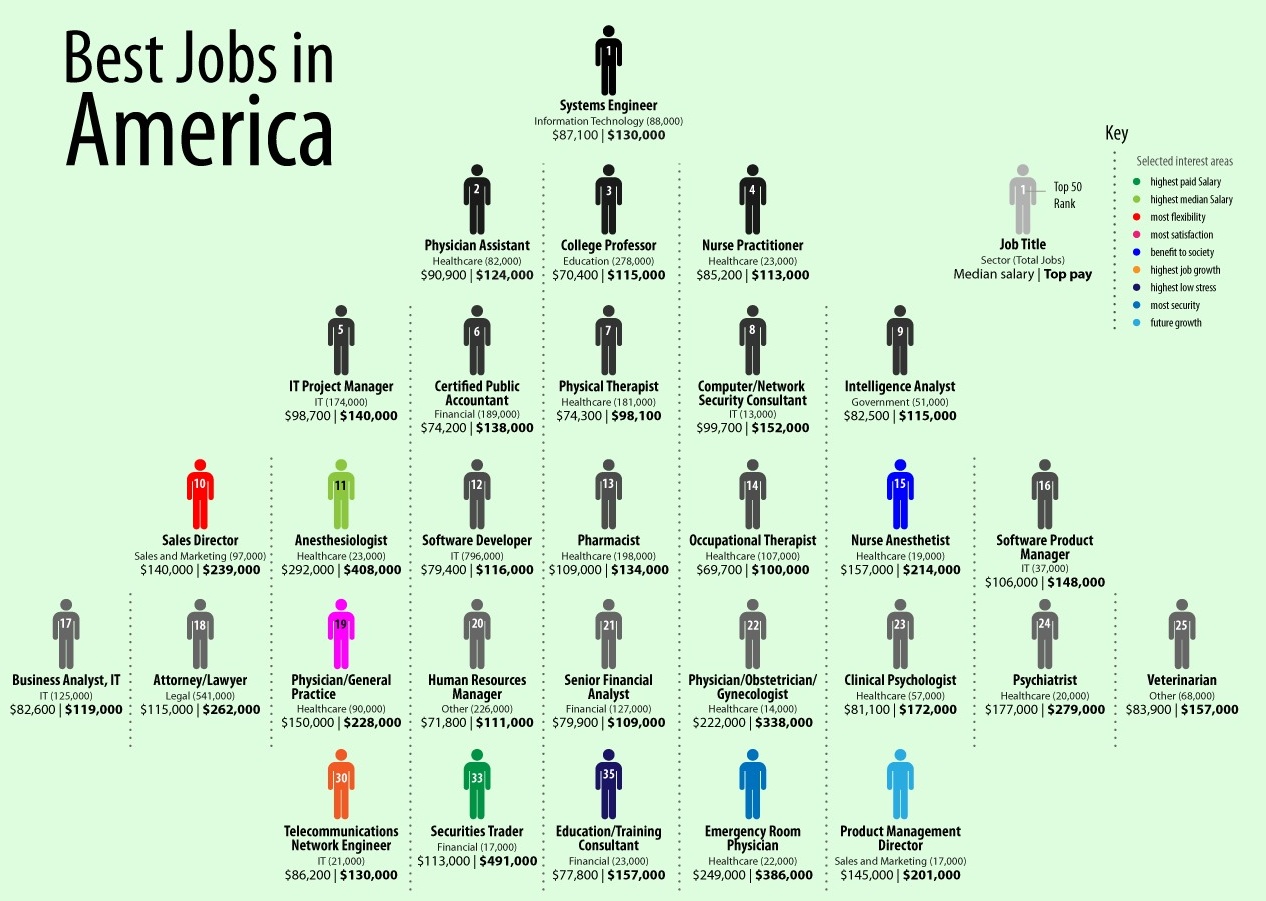 3/2010
BLS, CNNMoney, Payscale data from Focus
Three of the top ten occupations are computing
Systems Engineer:

IT Project Manager:

Network Security Consultant:
Manage large complex projects

Plan, organize, and oversee the team on a computing project
Protect important computer systems from infiltration
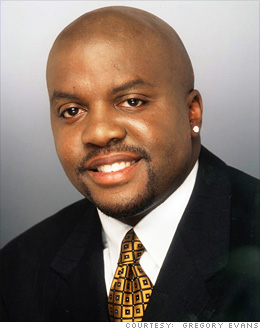 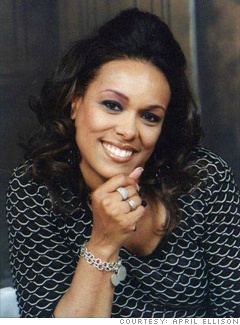 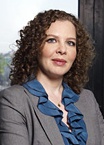 4
[Speaker Notes: These are real people in these jobs (in order of jobs listed). Photos copied from CNNMoney.com website on Best Jobs in America.]
Computing occupations are well paid
Source: Bureau of Labor Statistics  (BLS)
Computing is where the jobs are going to be
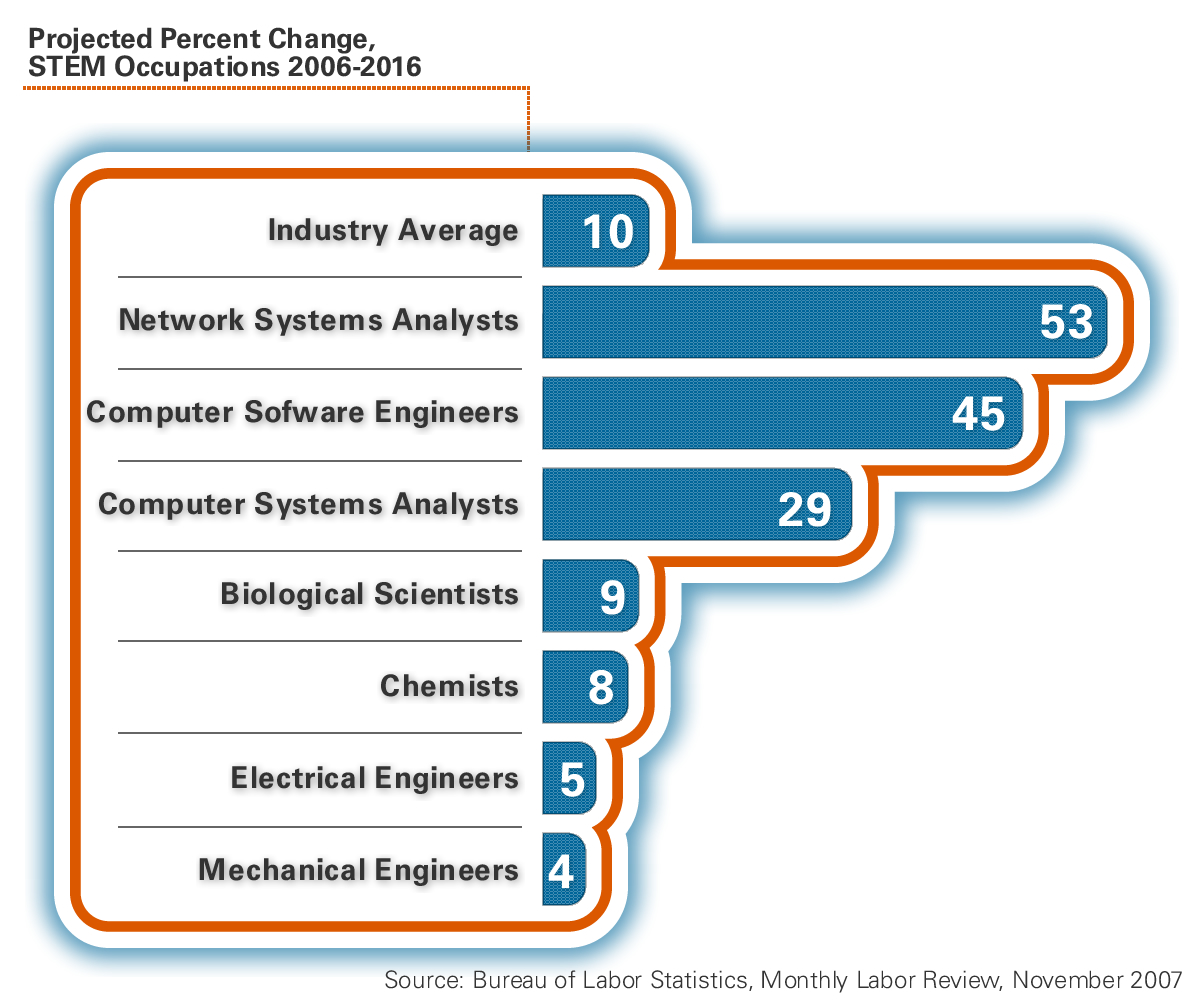 CS outpaces other expected total job openings
Bachelor Level STEM Jobs  due to Growth and Replacement for 2018
Workforce needs will go unmet
…unless we attract more students
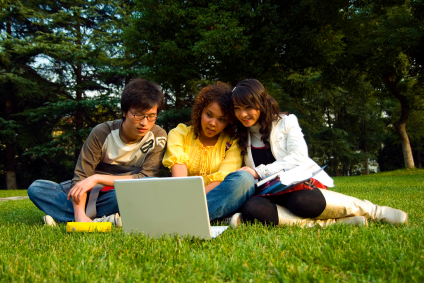 Why offer CS in high school?
9
CS teaches vital 21st century skills
Design, logical reasoning, and problem solving
Creating and adapting, not just using, technology
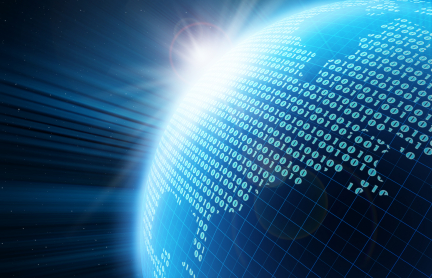 10
Colleges often expect familiarity
Students are more likely to succeed in computing if they have positive early experiences
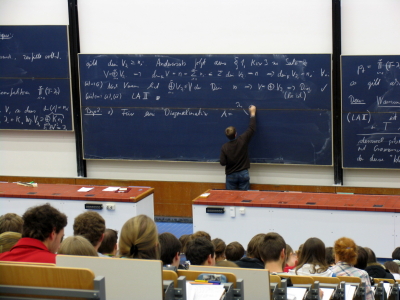 11
Contribute to local economy
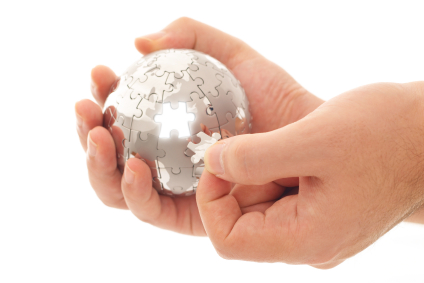 12
NCWIT has free resources for more informationTalking Points CardsPrograms in a BoxPractice SheetsFacts & Figures
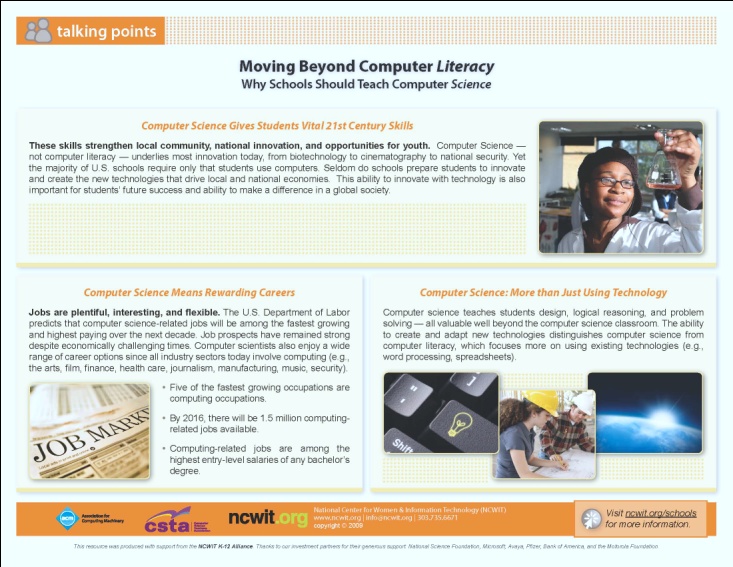 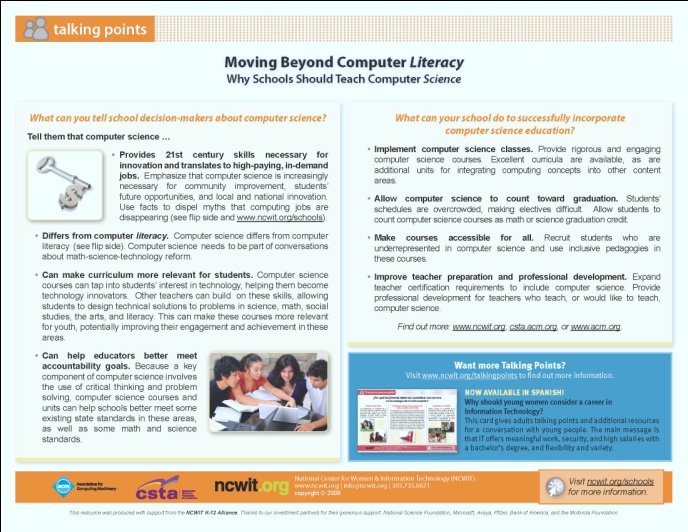 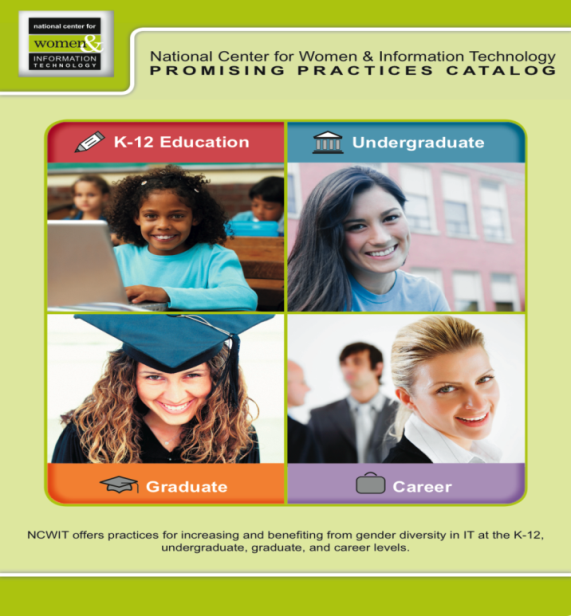 13
[Speaker Notes: NCWIT has developed resources based on research for K-12, Undergraduate, Graduate, and Career stages]
More Resources for HS Policymakers
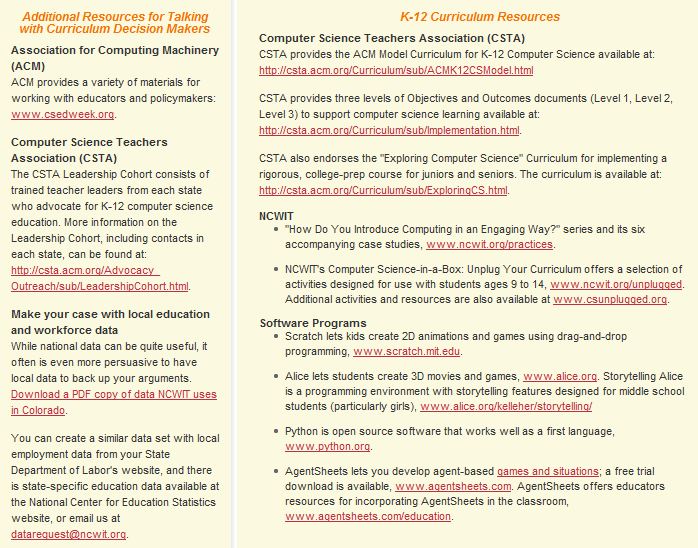 14
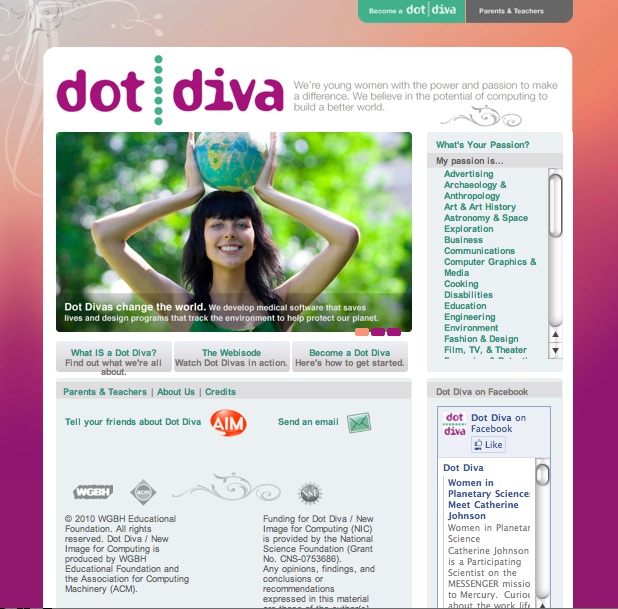 Encourage your students to find out more
15
Questions
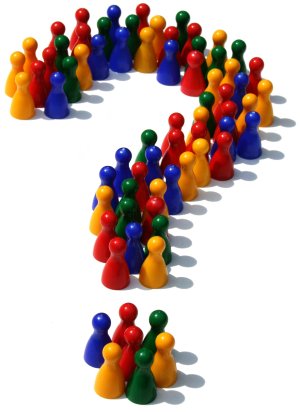 16
[Speaker Notes: Are there any additional questions?]
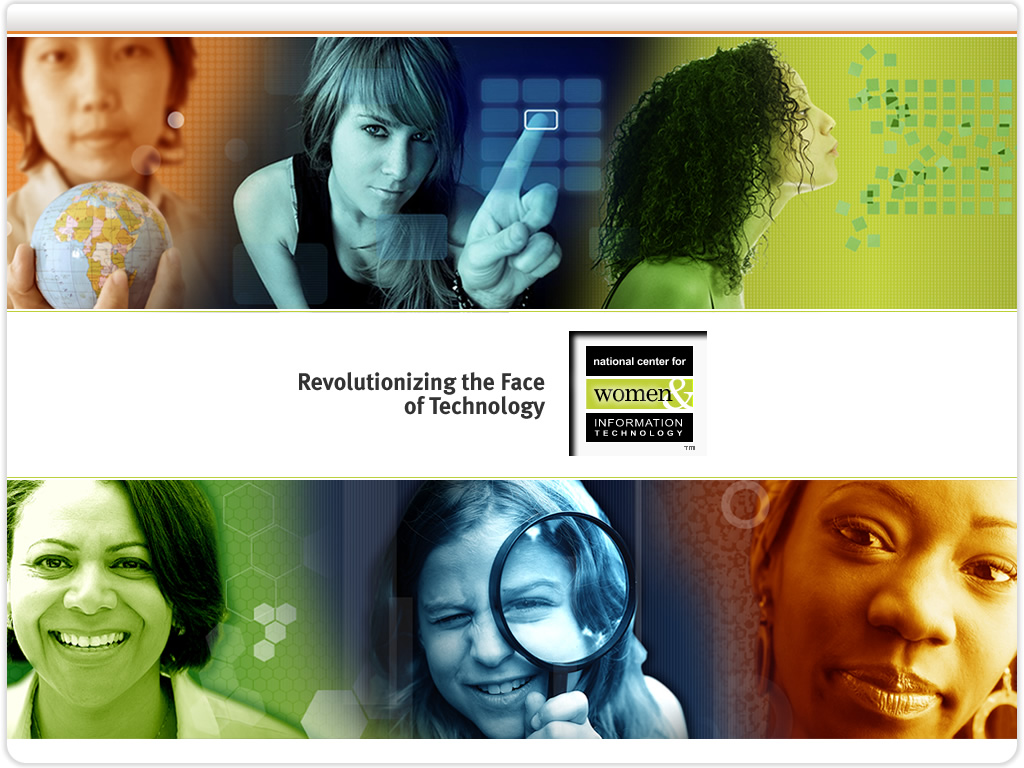 17